Выступление Совета старшеклассников МБОУ СОШ №2 ЗАТО Озерный
Школьные конфликты. Учитель- ученик.
Анкетирование обучающихся 9-11 классов
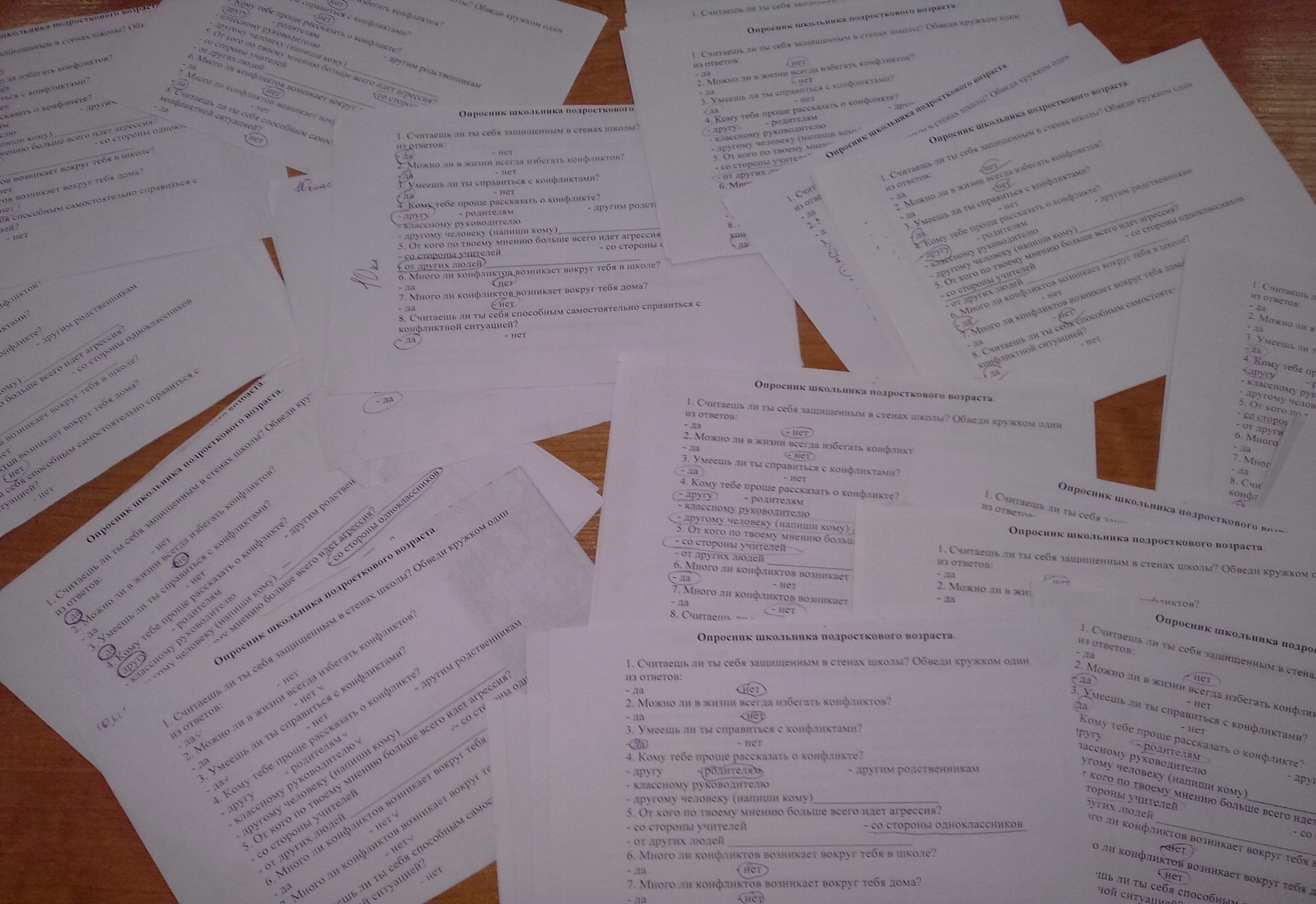 1. Считаешь ли ты себя защищённым в стенах школы?
9кл-     да 12,    нет 16
10 кл-  да 14,  нет 4
11 кл-  да14,    нет 6
2.Можно ли в жизни избегать конфликтов?
9кл-     да4,    нет24
10кл-   да6,     нет12
11кл-   да4,     нет 16
3. Умеешь ли ты справляться с конфликтами?
9кл-   да26,   нет2 
10кл-   да15,   нет3
11кл-    да3,     нет16
4. Кому тебе проще рассказать о конфликте?
другу 
9кл- 17
10кл- 13
11 кл- 13
 
родителям
9кл- 10
10кл-4
11кл-9
 
кл. руководителю
10кл-1
5.От кого  больше всего идёт агрессия?
со стороны учителя
9кл- 14
10кл- 8
11кл- 3
со стороны одноклассников
9кл- 6
10кл- 6
11кл- 9
от других людей
9кл- 8
10кл- 4
11кл- 6
6.Много ли конфликтов возникает вокруг тебя в школе?
9кл-    да3,    нет 25
10кл-   да 3,    нет15
11кл-    да13,    нет6
7. Много ли конфликтов возникает вокруг тебя дома?
9кл-    да1,    нет 27
10кл-     да1,     нет 17
11кл-     да 0,    нет 19
8. Считаешь ли ты себя способным самостоятельно справиться с конфликтной ситуацией?
9кл-  да 24,   нет 4
10кл- да 17,   нет 1
11кл-    да 17,   нет 2